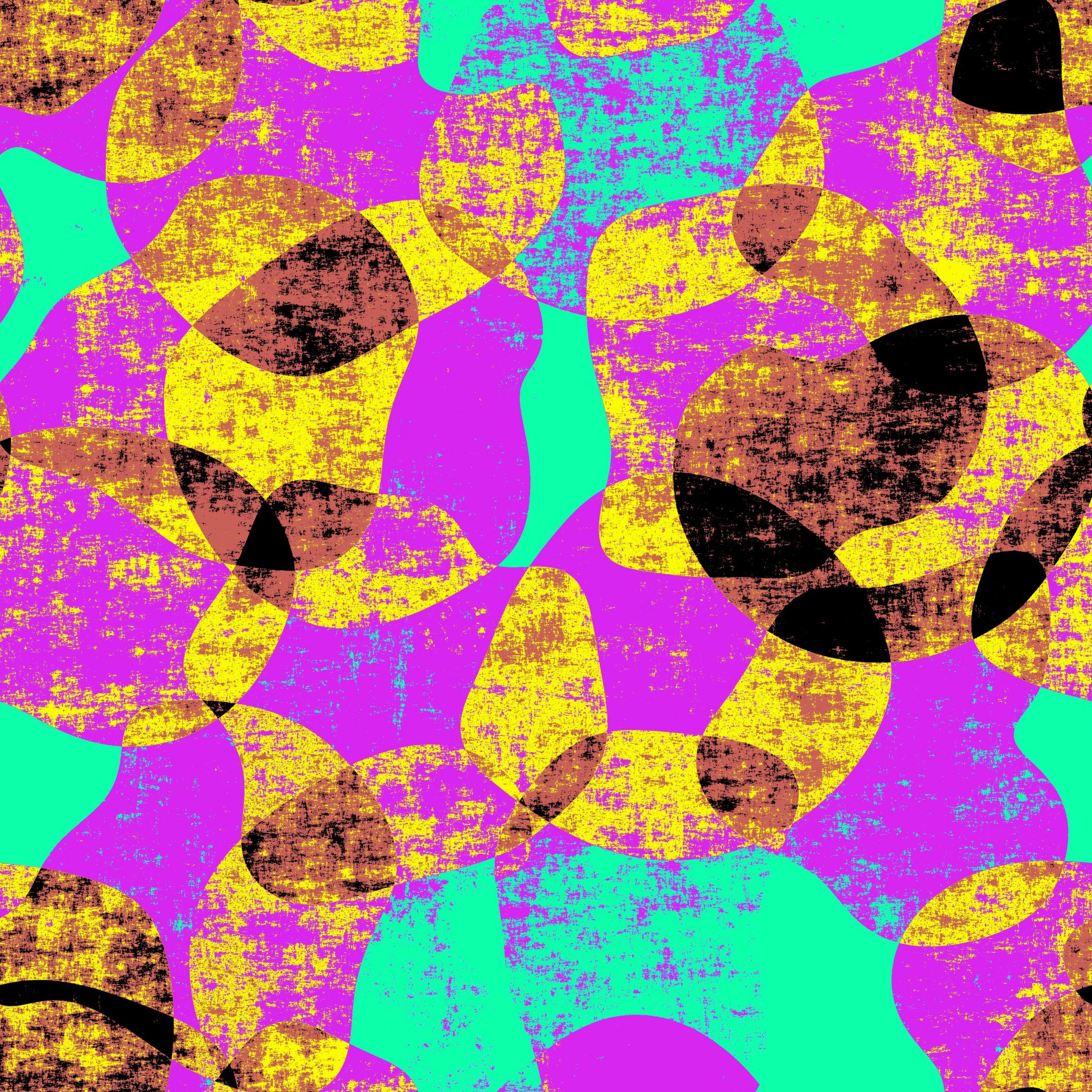 English
5th grade (Week 4)
Write the following numbers in English
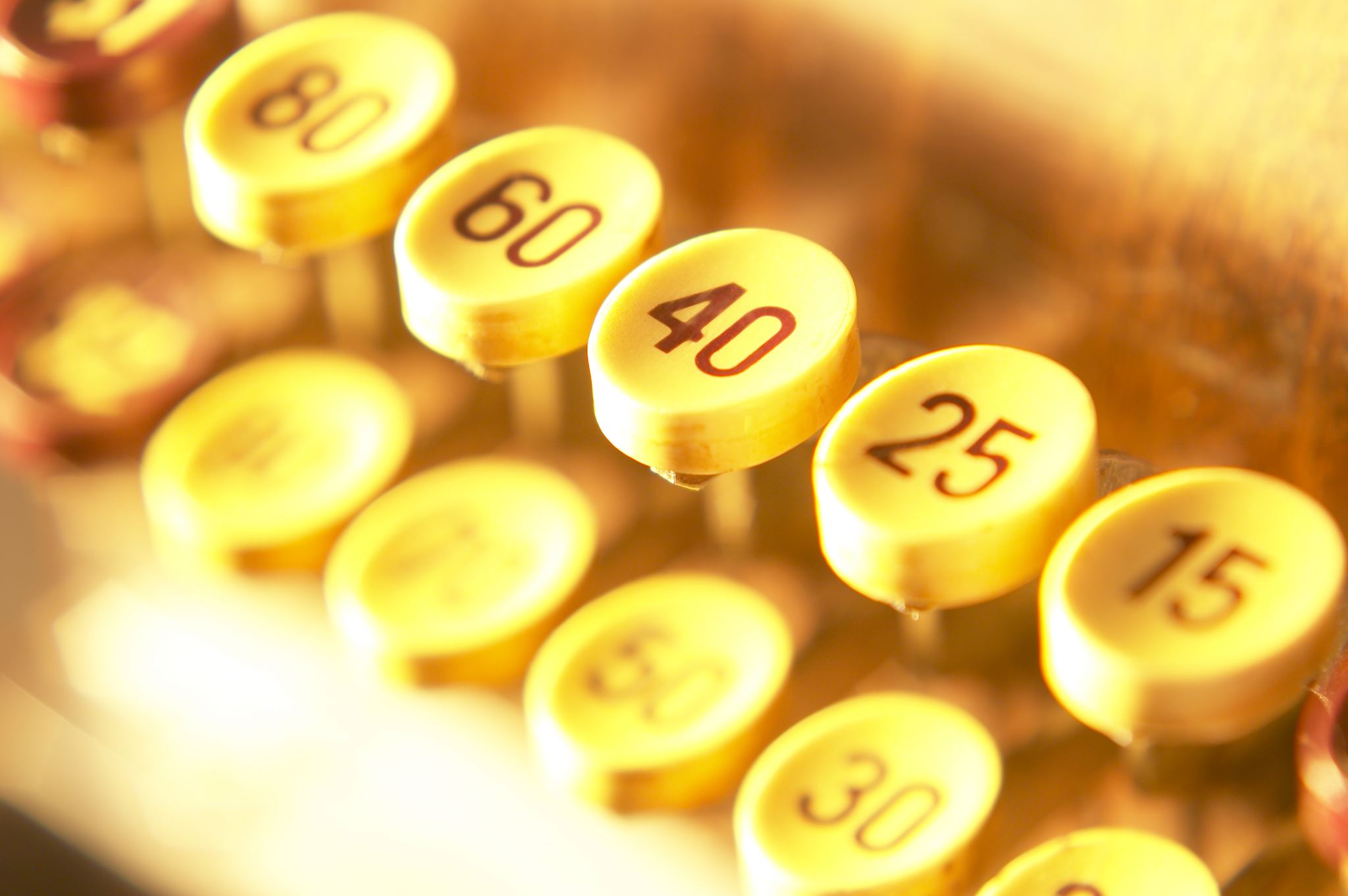 22 
34
46
53
67
76
89
98 
200
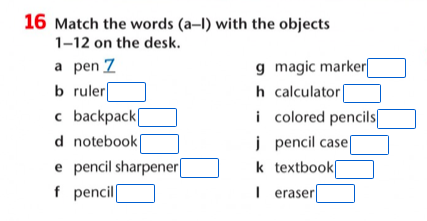 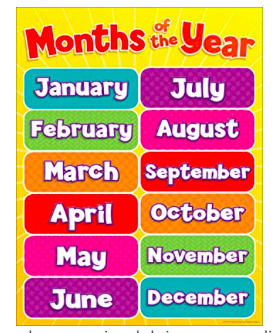 What month is  your birthday?

My birthday is in June
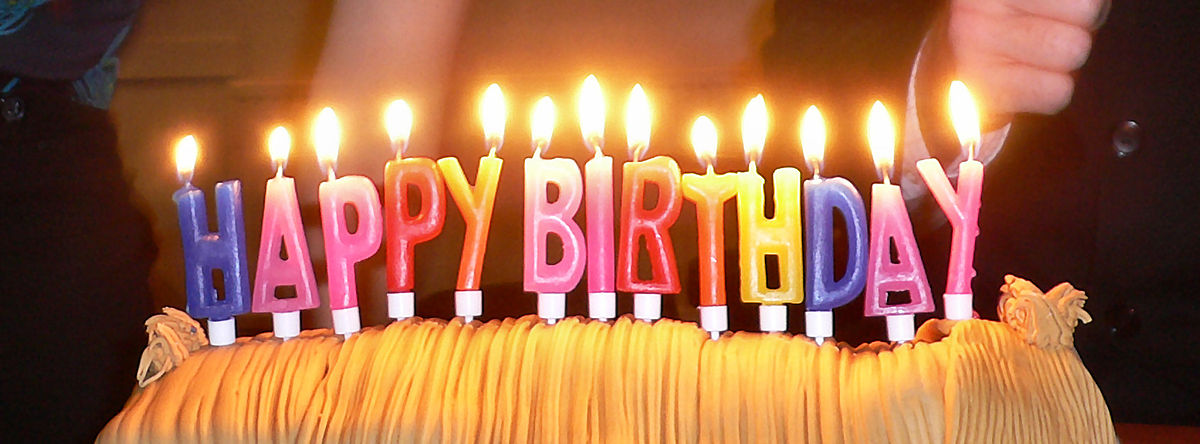 Esta foto de Autor desconocido está bajo licencia CC BY-SA
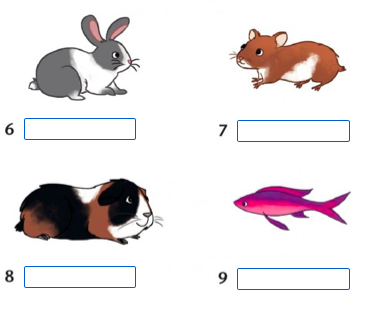 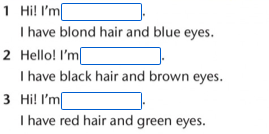